Flash Mask Animation(장면전환)
1.file>  import> import to library
사이즈가 같은 두장의 사진 import
2. window>property>여길 클릭해서




Background Dimension크기를 사진
사이즈와 같게하고
혹은 Modify>Document> Dimension
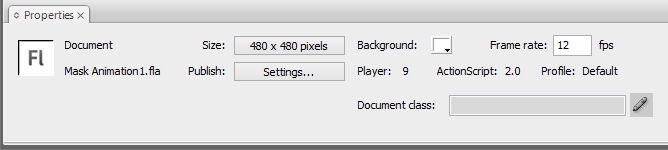 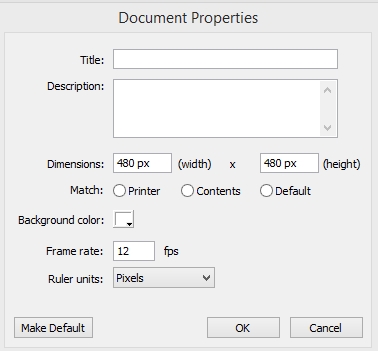 Flash Mask Animation(장면전환)
3. Window>Library>사진 한장 드래그하여 
                                     작업영역으로  가져오기




                                                    4.레이어1에 키프레임이 형성됨
                                                      사진을 클릭하고 property의 
                                                      x:0  y:0 써줌

                                                                        작업영역과 사진이
                                                                         똑같이 일치되는 걸 
                                                                         확인할 수있음.

                                                      5. 레이어 추가 버튼을 눌러
                                                          레이어 2를 만듬. 레이어2에
                                                         두번째 사진을 불러와  
                                                         레이어1처럼  똑같이 함.
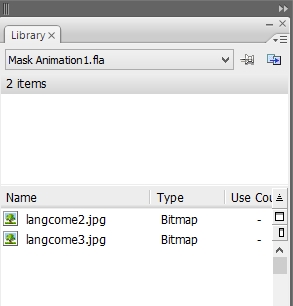 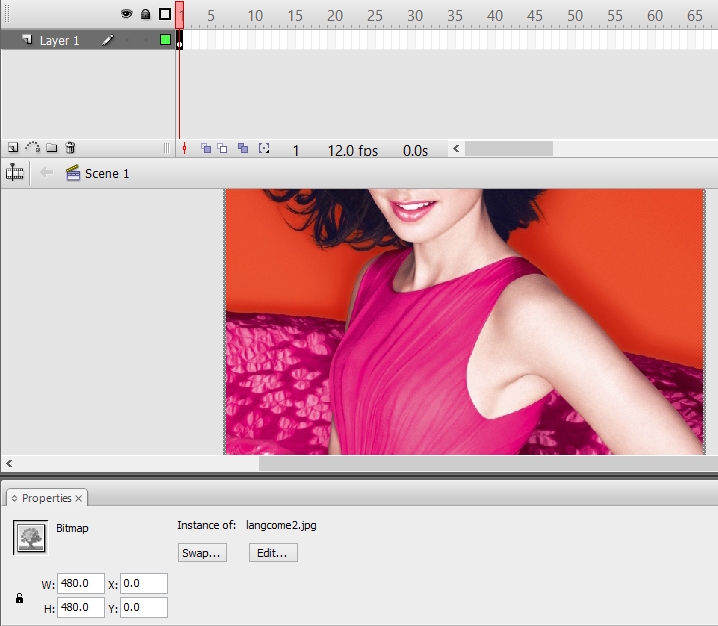 Flash Mask Animation(장면전환)
6. 레이어 하나 더 추가하여 레이어3에 도형 사각툴로  사각형그림 
    면색:원하는 색,   선색:없음. 
7. 3개의 레이어 프레임 100에만 모두 클릭해주고 F5를 눌러주면 3개
    레이어에 100까지 프레임이 추가됨,혹은 100프레임에만 동시 클릭>
     우측마우스> Insert Frame.
8.  레이어3의 100프레임에만> 우측마우스>Insert Keyframe 한 후
      빨간 도형을 tansform 툴 이용하여 사진이 모두 덮히도록 늘려줌.
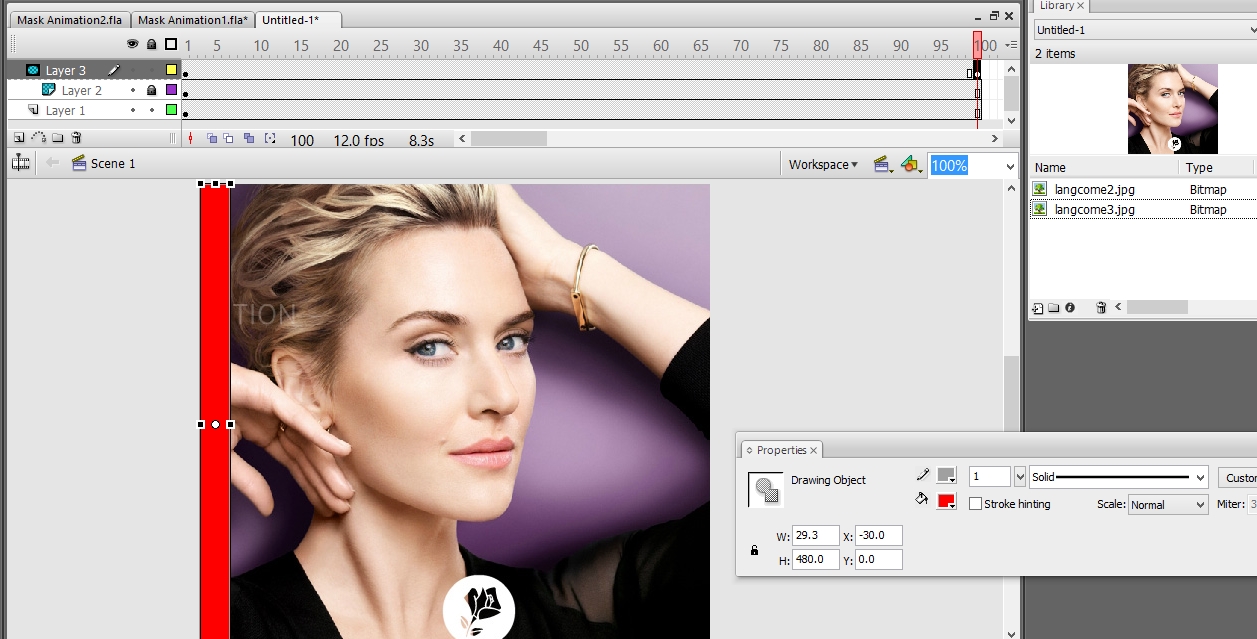 Flash Mask Animation(장면전환)
9.  레이어3의 1프레임과 100프레임에 사이에 커서 > 우측마우스>shape tween 혹은 레이어3의 1프레임과 100프레임에 커서 위치시키고 아래 property tween>shape tween 
10. 레이어3 선택>우측마우스>Mask
11. Control> Test Movie 혹은   Ctrl+Enter
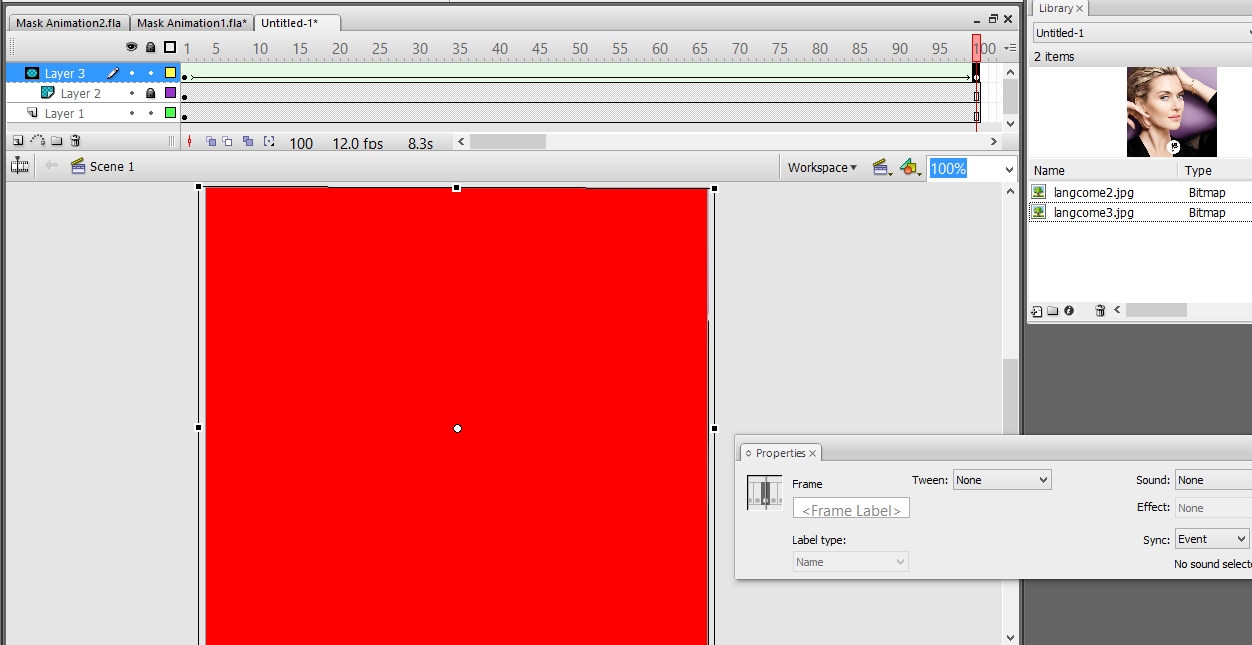 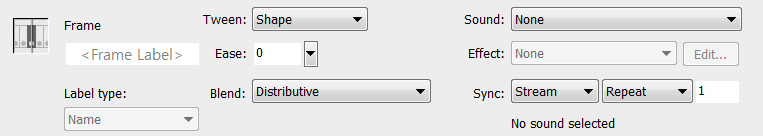 Flash Mask Animation(Motion Tween)
1. file>  import> import to library
   사진 import.
   Background Dimension크기를 사진 
   사이즈와 같게하고 혹은 Modify>Document> Dimension 이용하여

2. Window>Library>사진 한장 드래그하여
   작업영역으로  가져오기,  
    레이어1에 키프레임이 형성됨,
    사진을 클릭하고 property의 x:0 y:0 써줌
3. 레이어1위에  레이어2추가
    마스크로 사용할 자신이 원하는 글자 
    TYPE이용하여 써주기, 글자색도 자신이 원하는 색으로   예:Korea 
4. 레이어2위에  레이어3 추가하기
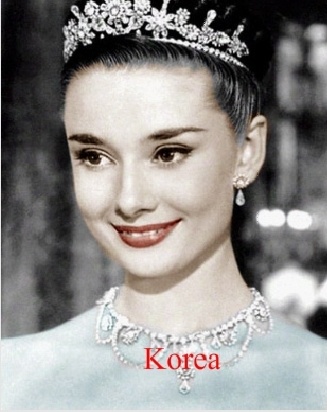 Flash Mask Animation(Motion Tween)
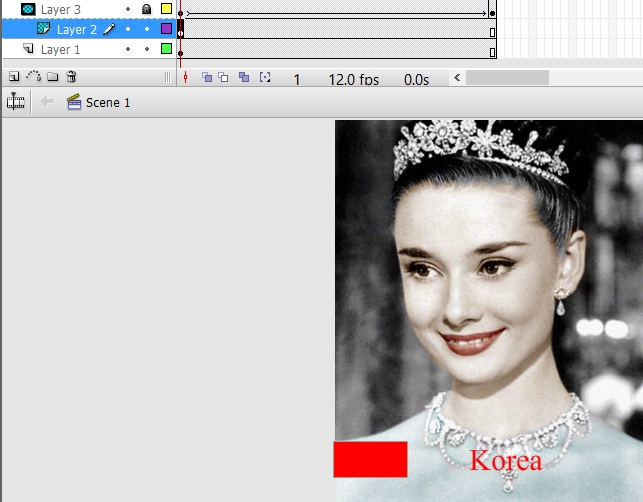 5. 레이어3 1Frame에 사각툴로 
   마스크로  사용할 적정한 크기 
   사각형 만들기, F8눌러 사각형을 
  그래픽선택하여 심볼만들기 
6. 3개의 레이어를 동시에 선택한후>
    우측마우스> Insert frame   40frame까지 프레임 추가 
7. 레이어3의 40프레임에>
   우측마우스> Insert keyframe 
8. 레이어3의  40키프레임에서 
  심볼로 만든 사각형을 이동툴로 
   Korea 위로 이동
9. 레이어3의 1프레임과  40프레임 사이>우측마우스 >Motion Tween 
10. 레이어3> 우측마우스>Mask
11. Control> Test Movie 혹은   Ctrl+Enter
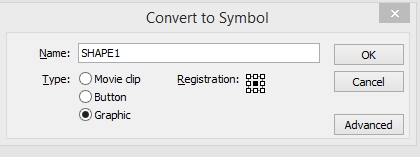 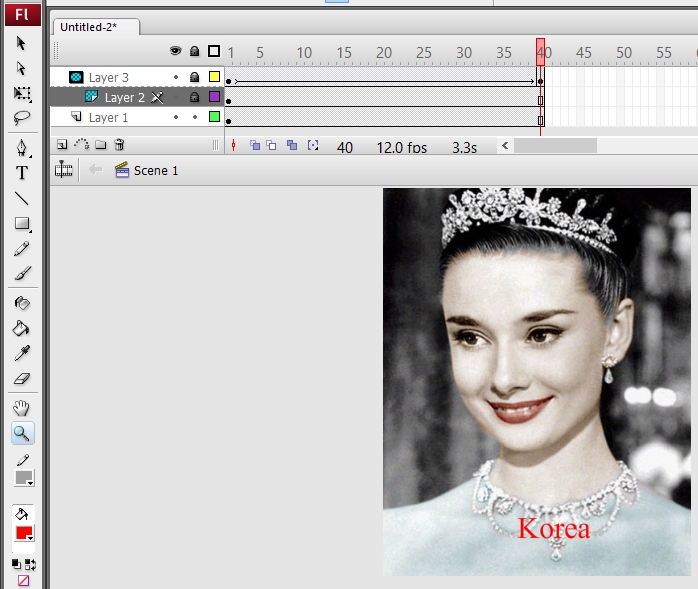